02/17/11
Clustering
Computer Vision
CS 543 / ECE 549 
University of Illinois

Derek Hoiem
Today’s class
Fitting and alignment
One more algorithm: ICP
Review of all the algorithms

Clustering algorithms
K-means
Hierarchical clustering
Spectral clustering
What if you want to align but have no prior matched pairs?
Hough transform and RANSAC not applicable

Important applications
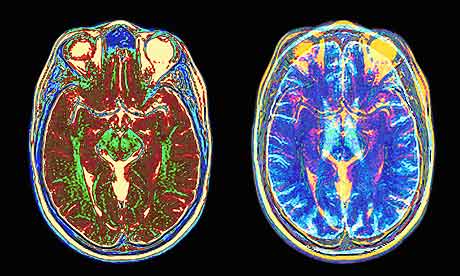 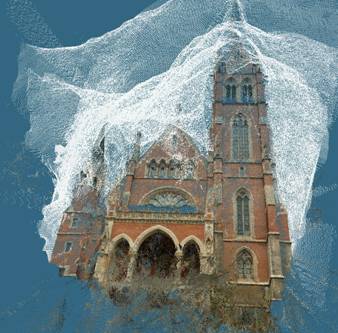 Medical imaging: match brain scans or contours
Robotics: match point clouds
Iterative Closest Points (ICP) Algorithm
Goal: estimate transform between two dense sets of points


Assign each point in {Set 1} to its nearest neighbor in {Set 2}
Estimate transformation parameters 
e.g., least squares or robust least squares
Transform the points in {Set 1} using estimated parameters
Repeat steps 2-4 until change is very small
Example: solving for translation
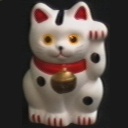 A1
B1
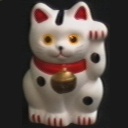 A2
B2
A3
B3
Given matched points in {A} and {B}, estimate the translation of the object
Example: solving for translation
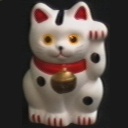 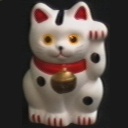 (tx, ty)
A1
B1
A2
B2
A3
B3
Least squares solution
Write down objective function
Derived solution
Compute derivative
Compute solution
Computational solution
Write in form Ax=b
Solve using pseudo-inverse or eigenvalue decomposition
Example: solving for translation
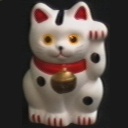 A5
B4
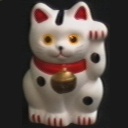 (tx, ty)
A1
B1
A4
B5
A2
B2
A3
B3
Problem: outliers
RANSAC solution
Sample a set of matching points (1 pair)
Solve for transformation parameters
Score parameters with number of inliers
Repeat steps 1-3 N times
Example: solving for translation
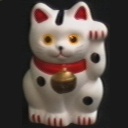 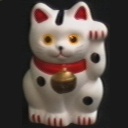 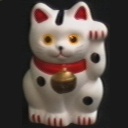 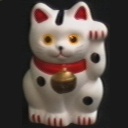 (tx, ty)
A4
B4
A1
B1
A2
B2
A5
B5
A3
B3
A6
B6
Problem: outliers, multiple objects, and/or many-to-one matches
Hough transform solution
Initialize a grid of parameter values
Each matched pair casts a vote for consistent values
Find the parameters with the most votes
Solve using least squares with inliers
Example: solving for translation
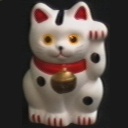 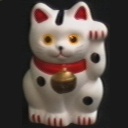 (tx, ty)
Problem: no initial guesses for correspondence
ICP solution
Find nearest neighbors for each point
Compute transform using matches
Move points using transform
Repeat steps 1-3 until convergence
Clustering: group together similar points and represent them with a single token

	Key Challenges:
	1) What makes two points/images/patches similar?
	2) How do we compute an overall grouping from pairwise similarities?
Why do we cluster?
Summarizing data
Look at large amounts of data
Patch-based compression or denoising
Represent a large continuous vector with the cluster number

Counting
Histograms of texture, color, SIFT vectors

Segmentation
Separate the image into different regions

Prediction
Images in the same cluster may have the same labels
How do we cluster?
K-means
Iteratively re-assign points to the nearest cluster center

Agglomerative clustering
Start with each point as its own cluster and iteratively merge the closest clusters

Spectral clustering
Split the nodes in a graph based on assigned links with similarity weights
Clustering for Summarization
Goal: cluster to minimize variance in data given clusters
Preserve information
Cluster center
Data
Whether xj is assigned to ci
K-means
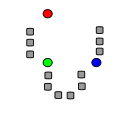 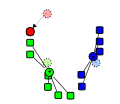 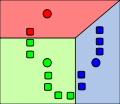 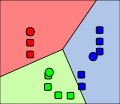 0. Initialize Cluster Centers
1. Assign Points to Clusters
2. Re-compute Means
Repeat (1) and (2)
Illustration Source: wikipedia
K-means
Initialize cluster centers: c0 ; t=0

Assign each point to the closest center



Update cluster centers as the mean of the points



Repeat 2-3 until no points are re-assigned (t=t+1)
K-means: design choices
Initialization
Randomly select K points as initial cluster center
Or greedily choose K points to minimize residual

Distance measures
Traditionally Euclidean, could be others

Optimization
Will converge to a local minimum
May want to perform multiple restarts
Illustration Source: wikipedia
K-means clustering using intensity or color
Image
Clusters on intensity
Clusters on color
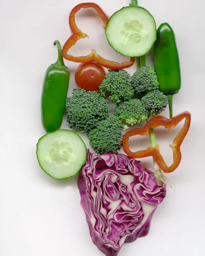 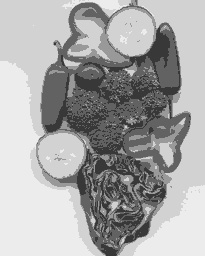 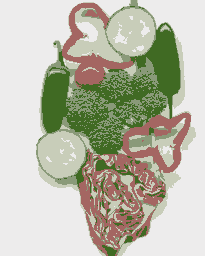 [Speaker Notes: I gave each pixel the mean intensity or mean color of its cluster --- this is basically just vector quantizing the image intensities/colors.  Notice that there is no requirement that clusters be spatially localized and they’re not.]
How to choose the number of clusters?
Minimum Description Length (MDL) principal for model comparison 

Minimize Schwarz Criterion 
also called Bayes Information Criteria (BIC)
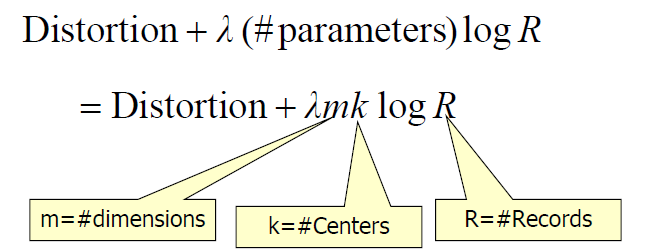 How to evaluate clusters?
Generative
How well are points reconstructed from the clusters?

Discriminative
How well do the clusters correspond to labels?
Purity
Note: unsupervised clustering does not aim to be discriminative
How to choose the number of clusters?
Validation set
Try different numbers of clusters and look at performance
When building dictionaries (discussed later), more clusters typically work better
K-means demos
General
http://home.dei.polimi.it/matteucc/Clustering/tutorial_html/AppletKM.html


	http://www.cs.washington.edu/research/imagedatabase/demo/kmcluster/
Color clustering
Conclusions: K-means
Good
Finds cluster centers that minimize conditional variance (good representation of data)
Simple to implement, widespread application

Bad
Prone to local minima
Need to choose K
All clusters have the same parameters (e.g., distance measure is non-adaptive)
Can be slow: each iteration is O(KNd) for N d-dimensional points
Building Visual Dictionaries
Sample patches from a database
E.g., 128 dimensional SIFT vectors

Cluster the patches
Cluster centers are the dictionary

Assign a codeword (number) to each new patch, according to the nearest cluster
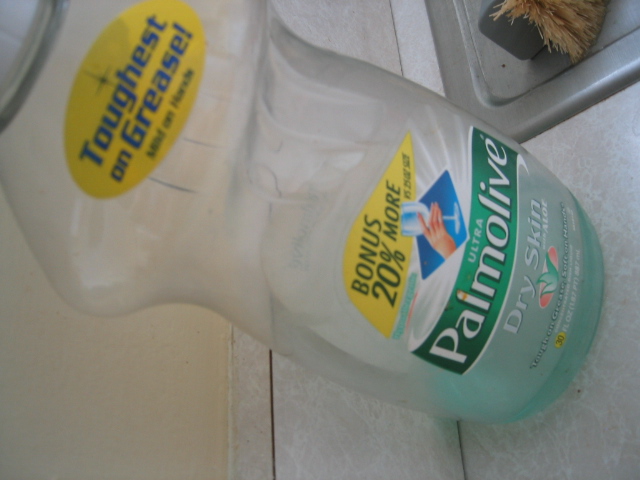 Examples of learned codewords
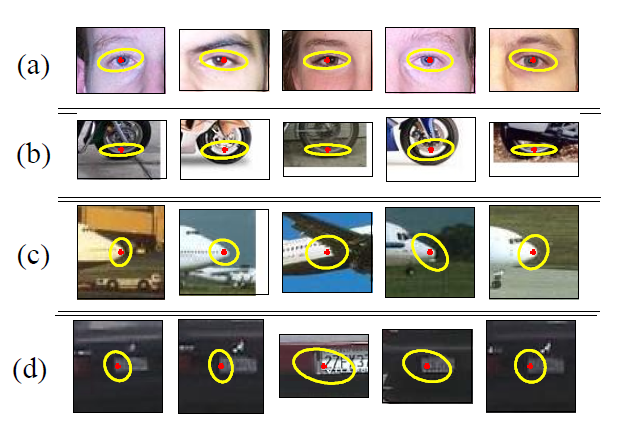 Most likely codewords for 4 learned “topics”
EM with multinomial (problem 3) to get topics
http://www.robots.ox.ac.uk/~vgg/publications/papers/sivic05b.pdf
Sivic et al. ICCV 2005
Learning Visual Dictionaries
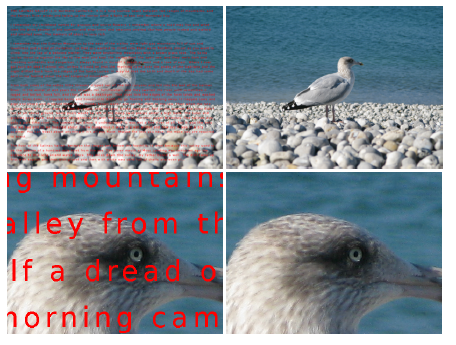 Inpainting Application
Common similarity/distance measures
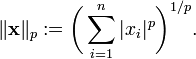 P-norms
City Block (L1)
Euclidean (L2)
L-infinity





Mahalanobis
Scaled Euclidean



Cosine distance
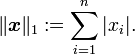 Here xi is the distance between two points
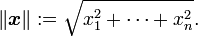 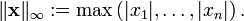 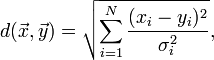 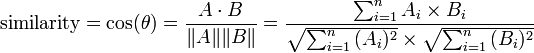 K-medoids
Just like K-means except
Represent the cluster with one of its members, rather than the mean of its members
Choose the member (data point) that minimizes cluster dissimilarity

Applicable when a mean is not meaningful
E.g., clustering values of hue or using L-infinity similarity
Agglomerative clustering
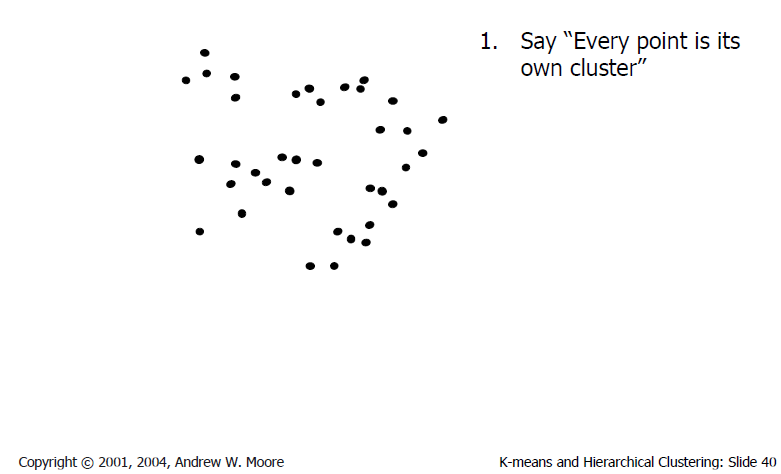 Agglomerative clustering
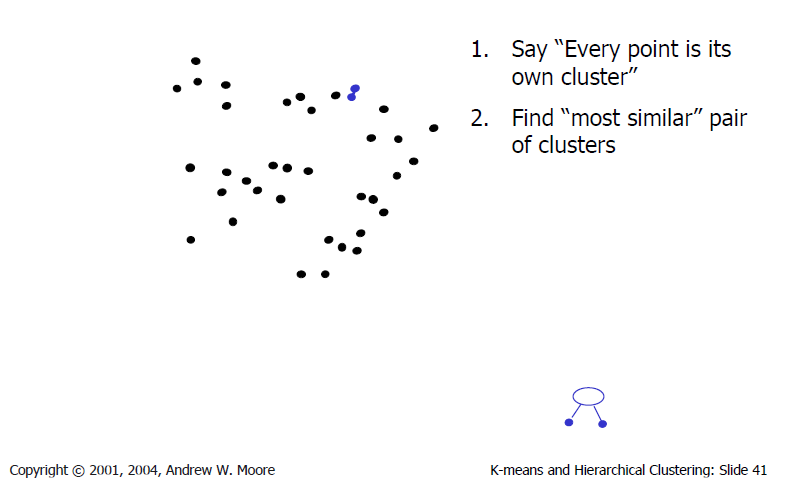 Agglomerative clustering
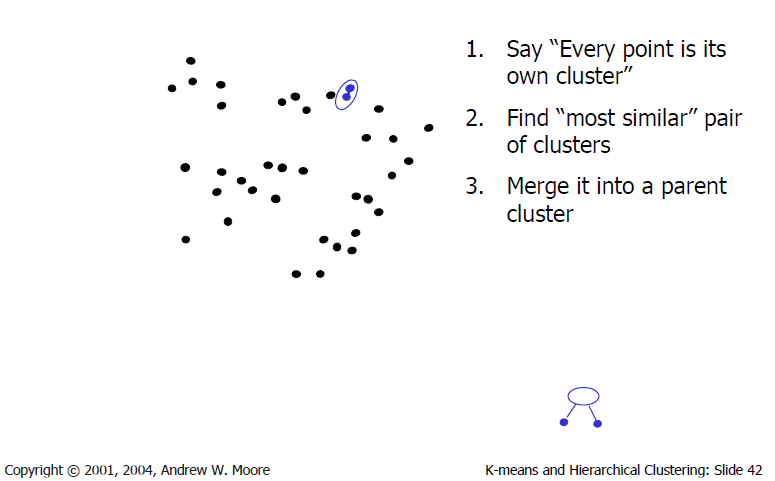 Agglomerative clustering
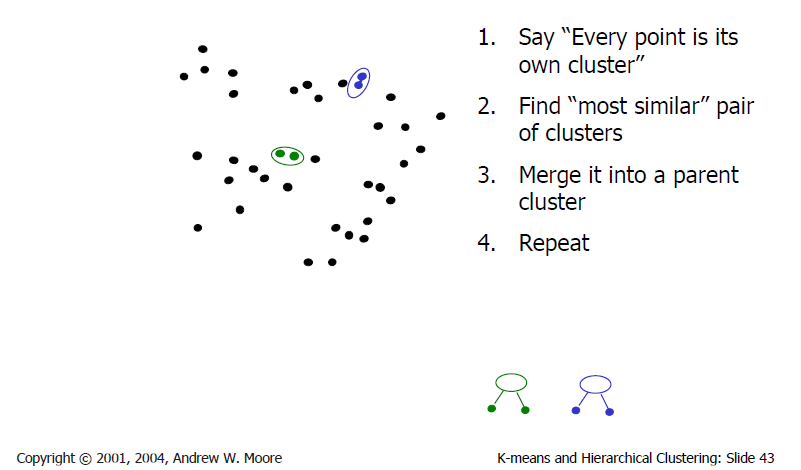 Agglomerative clustering
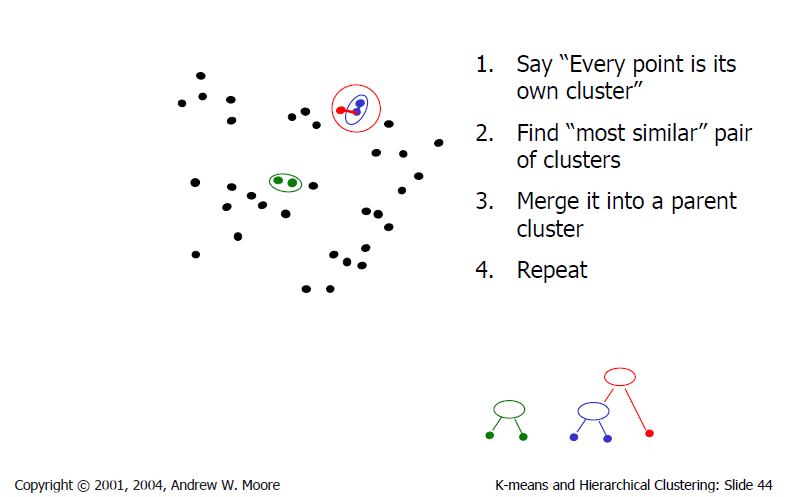 Agglomerative clustering
How to define cluster similarity?
Average distance between points, maximum distance, minimum distance
Distance between means or medoids

How many clusters?
Clustering creates a dendrogram (a tree)
Threshold based on max number of clusters or based on distance between merges
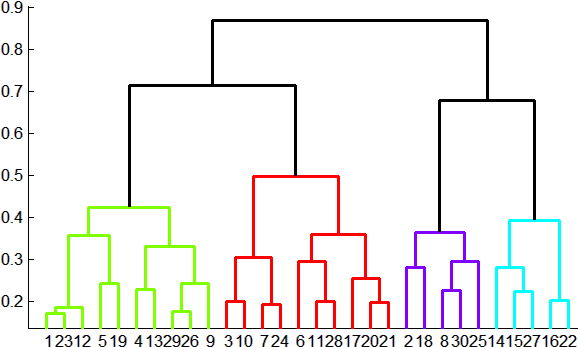 distance
Agglomerative clustering demo
http://home.dei.polimi.it/matteucc/Clustering/tutorial_html/AppletH.html
Conclusions: Agglomerative Clustering
Good
Simple to implement, widespread application
Clusters have adaptive shapes
Provides a hierarchy of clusters

Bad
May have imbalanced clusters
Still have to choose number of clusters or threshold
Need to use an “ultrametric” to get a meaningful hierarchy
Spectral clustering
Group points based on links in a graph
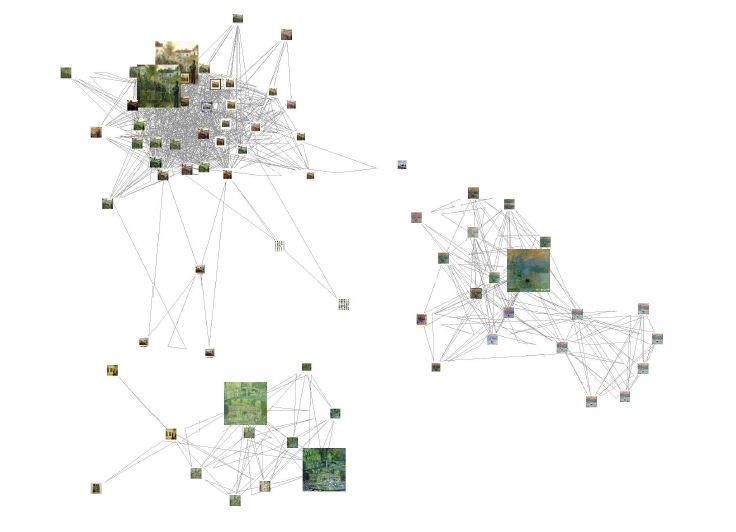 B
A
Cuts in a graph
B
A
Normalized Cut
a cut penalizes large segments
fix by normalizing for size of segments



volume(A) = sum of costs of all edges that touch A
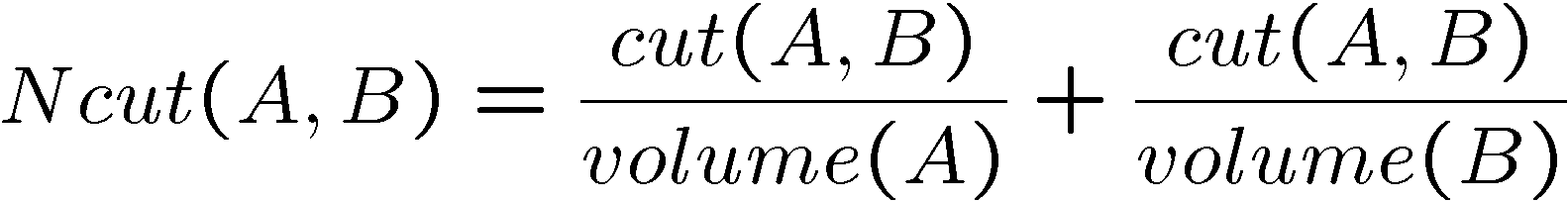 Source: Seitz
Normalized cuts for segmentation
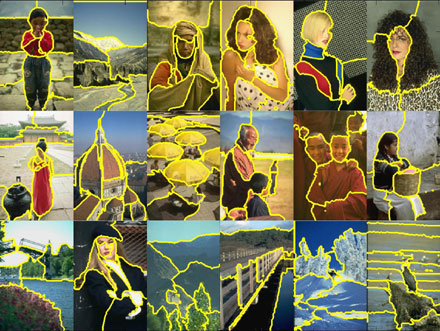 Visual PageRank
Determining importance by random walk
What’s the probability that you will randomly walk to a given node?
Create adjacency matrix based on visual similarity
Edge weights determine probability of transition
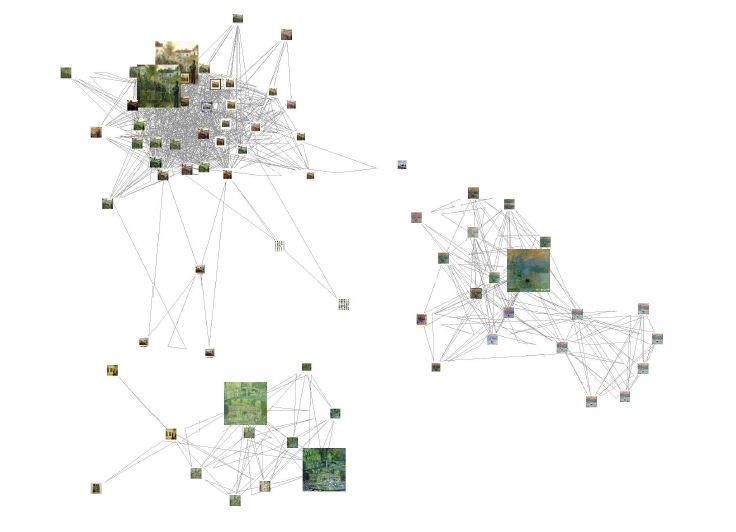 Jing Baluja 2008
Which algorithm to use?
Quantization/Summarization: K-means
Aims to preserve variance of original data
Can easily assign new point to a cluster
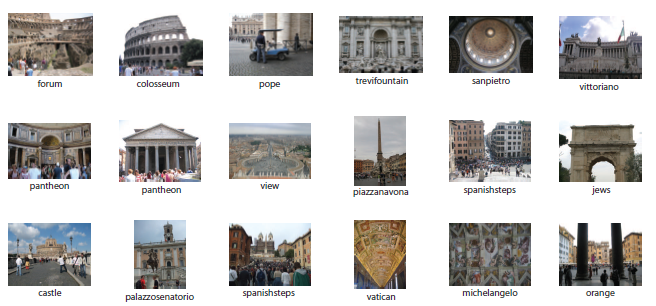 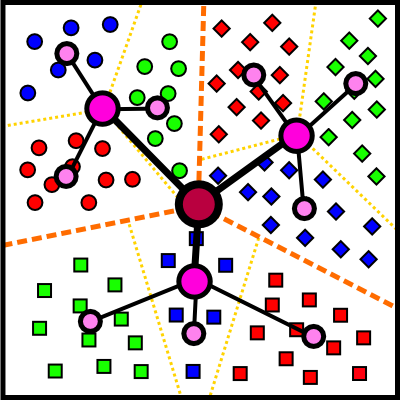 Summary of 20,000 photos of Rome using “greedy k-means”
http://grail.cs.washington.edu/projects/canonview/
Quantization for computing histograms
Which algorithm to use?
Image segmentation: agglomerative clustering
More flexible with distance measures (e.g., can be based on boundary prediction)
Adapts better to specific data
Hierarchy can be useful
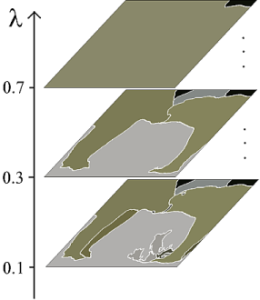 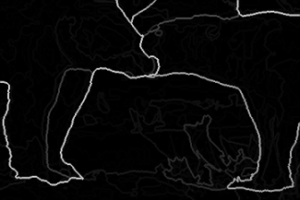 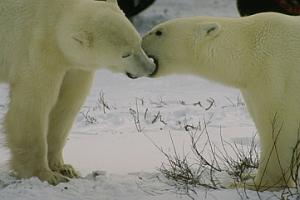 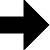 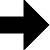 http://www.cs.berkeley.edu/~arbelaez/UCM.html
Which algorithm to use?
Image segmentation: spectral clustering
Can provide more regular regions
Spectral methods also used to propagate global cues (e.g., Global pB)
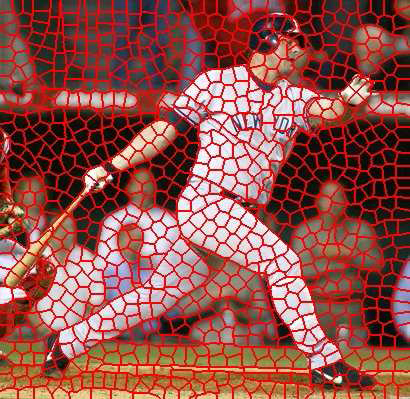 Things to remember
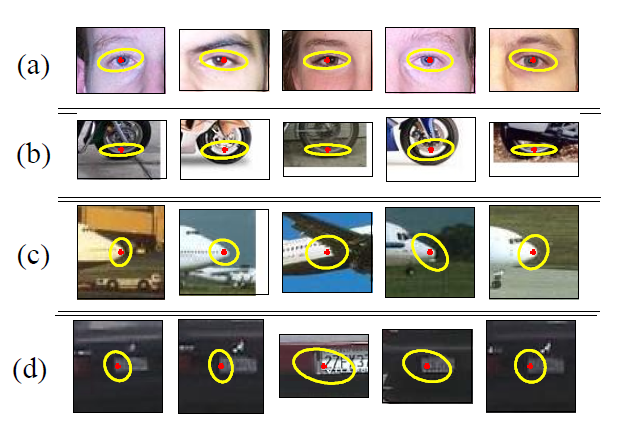 K-means useful for summarization, building dictionaries of patches, general clustering

Agglomerative clustering useful for segmentation, general clustering

Spectral clustering useful for determining relevance, summarization, segmentation
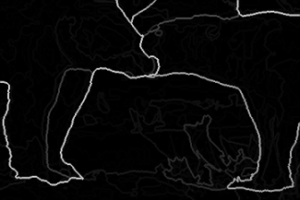 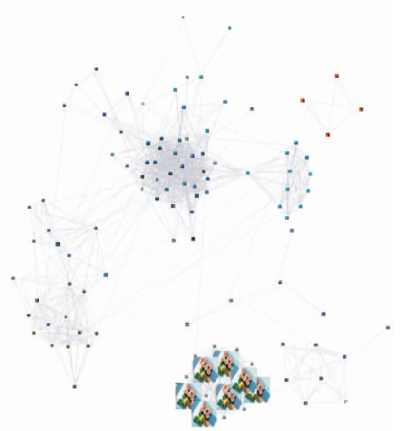 Next class
EM algorithm
Soft clustering
Mixture models
Hidden labels